Администрация Литвиновского сельского поселения
Исполнение бюджета Литвиновского сельского поселения Белокалитвинского района
 за 2015 год
Администрация Литвиновского сельского поселения
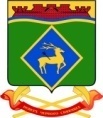 Формирование  и исполнение бюджета Литвиновского сельского поселения Белокалитвинского района на основе муниципальных программ Литвиновского сельского поселения
Бюджет Литвиновского сельского поселения Белокалитвинского района 2015 года сформирован и исполнен в программной структуре расходов на основе утвержденной Администрацией Литвиновского сельского поселения 11 муниципальных программ
На их реализацию было направлено в 2015 году 
11167.7 тыс. рублей или  91,6 % всех расходов  бюджета Литвиновского сельского поселения Белокалитвинского района
Администрация Литвиновского сельского поселения
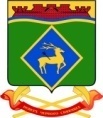 Структура расходов бюджета Литвиновского сельского поселения Белокалитвинского района в 2015 году 12187.2 тыс. рублей
Администрация Литвиновского сельского поселения
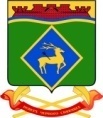 Расходы, направленные на реализацию Указа Президента Российской Федерации от 07.05.2012 № 597
Указ от 07.05.2012 №597 
«О мероприятиях по реализации государственной социальной политики»
2015 год
факт
Повышение оплаты труда отдельным категориям работников в сфере культуры
Бюджет Литвиновского сельского поселения- 1099.4 тыс. рублей
В том числе районный 
721.4тыс. рублей
Администрация Литвиновского сельского поселения
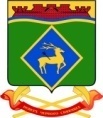 Динамика расходов бюджета Литвиновского сельского поселения Белокалитвинского района в 2014-2015 гг.
12187.6,6тыс. рублей
11721.6тыс. рублей
Структура налоговых и неналоговых доходов бюджета Литвиновского сельского поселенияБелокалитвинского района в 2015 году
Администрация Литвиновского сельского поселения
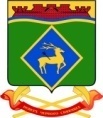 Доля муниципальных программ в общем объеме расходов, направленных на реализацию муниципальных
 программ Литвиновского сельского поселения в 2015 году
Управление муниципальными финансами 
32.4
Социальная поддержка граждан 
1.4%
Защита населения и территории от ЧС
1,8%
Обеспечение качественными жилищно-коммунальными услугами населения
0.8%
Развитие транспортной системы
6.4%
Энергоэффективность 0.5%
Развитие физической культуры 0.2%
Развитие культуры 47.8%
Благоустройство территории Литвиновского сельского поселения  8.2%
Муниципальная политика
0.3%
Энергоэффективность и развитие энергетики
0.5%